Week 5
Phun with phrasal verbs

What do they mean?

look forward to		take up		run out of

look up/for		let sb down = to disappoint sb

get over smth = to recover from/to get better

To pick on sb = to tease-make fun of
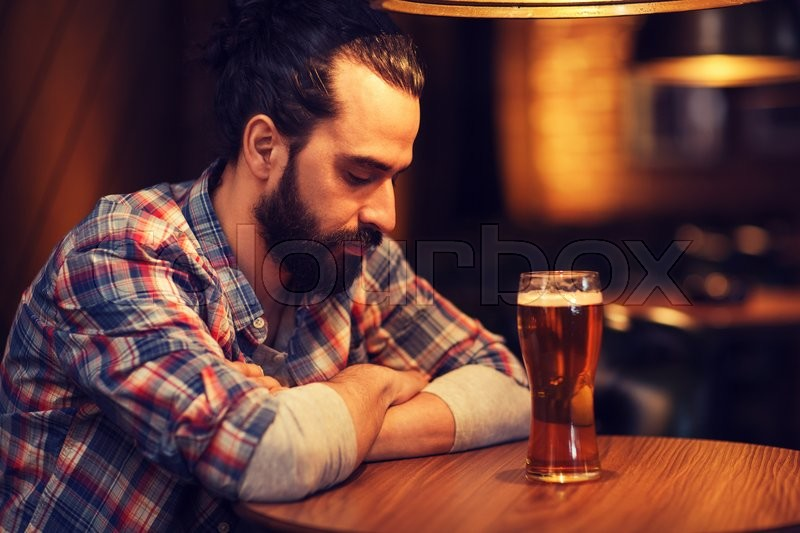 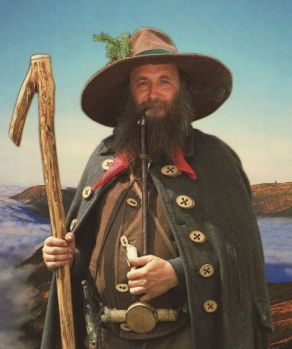 Homework
1) Academic Writing - Task 2C - check your answers with your partner
Limitations in other words

2) Observors paradox
4) Correlation doesn’t always mean causation 
10) Statistically insignificant
Which of those words and phrases apply to your dissertation?
Explaining your project

Round 1
Explain it to your partner
Partner - do you understand? If not, ask them to explain.
Change roles

Both spoken? Switch partners

Round 2
The same again - this time, more fluently and confidently

Final round
Flawlessly present your dissertation to the group.
Writing an abstract

What is an abstract?

An abstract gives your reader a brief summary of the contents of your dissertation. When writing the abstract, focus on including: the research topic, research questions, participants, methods, results, data analysis and conclusions.



Information on the following slide taken from: https://blogs.lse.ac.uk/impactofsocialsciences/2011/06/20/essential-guide-writing-good-abstracts/
Social exclusion

What is it? 

Why and how can people be socially excluded? 
Lenka, religion, different appearance, age, social background

Watch the video and make notes on the following*:    (https://www.youtube.com/watch?v=OMbYEyBeSsU)

How is the word exclusive perceived?	


What was the positive thing about her experience?
Do the numbers reflect your concerns?
Watch and listen. Make notes on the following:

1. What are the  features that make people  different?
2. What could and should be flat and smooth?
3. The neural pathways that we use are the same for ourselves and for who?
4. What is the presenter´s image of a competent pilot?
(https://www.youtube.com/watch?v=zdV8OpXhl2g) to 4m23

(https://www.youtube.com/watch?v=YPkKEttKIQU) Monkey Dust
Homework

1) Write a draft abstract - save it in the homework vault (it’s open now)

2) More phrasal verbs next week -revise the phrasal verb grammar sheet.